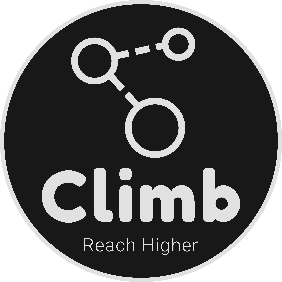 Date: Monday 1st February 2021
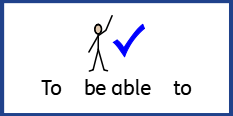 LO: To be able mix paints using primary and secondary colours. 
s about the Pacific Ocean.
Subject: Art
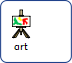 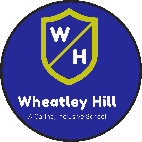 Primary colours are: Red, Blue and Yellow.
Tom Schulten is a Dutch artist  (painter) that paint using bright blocks of colours. He uses very simple shades of colours.
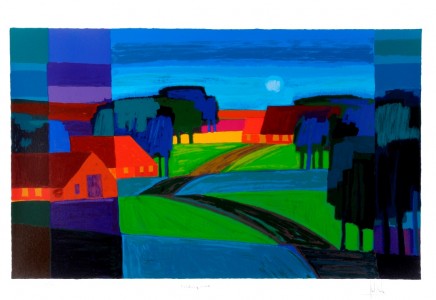 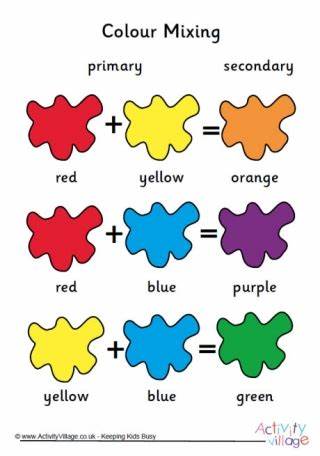 Today we are going to explore painting using primary colours mixing them together to see what colours we can make.
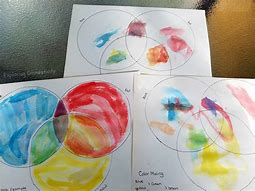 Using a paint palate put the colour blue, red and yellow on to it. 

Encourage your child to mix two colours together to see what new colour then can make.

Don’t forget to wash the brush in between each mix.
On the next slide is a grid to fill in to mix the paints on. Use this example to help your child mix the paints to the correct colour.
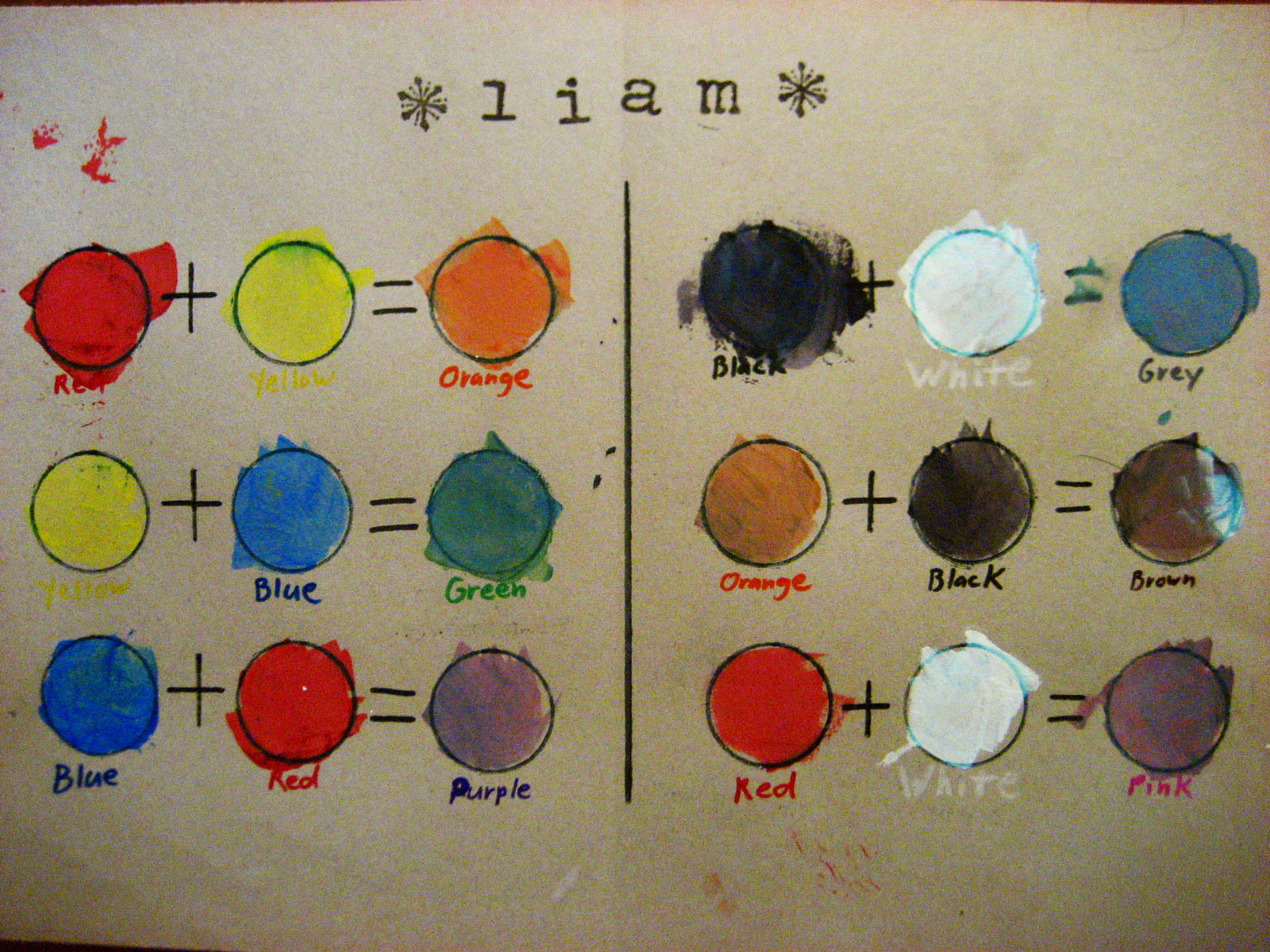 Now lets watch this fun clip on how to mix colours
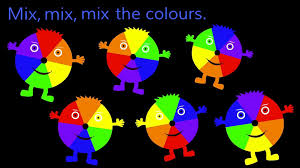 https://www.youtube.com/watch?v=IwfZvRuE7s8
+
=
=
+
GREY
BLACK
RED
YELLOW
WHITE
ORANGE
+
=
=
+
ORANGE
BLACK
YELLOW
BROWN
BLUE
GREEN
+
+
=
=
RED
PINK
BLUE
PURPLE
RED
WHITE
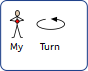 The colours in the blue column are  secondary  colours.
+
=
=
+
GREY
BLACK
RED
YELLOW
WHITE
ORANGE
+
=
=
+
ORANGE
BLACK
YELLOW
BROWN
BLUE
GREEN
+
+
=
=
RED
PINK
BLUE
PURPLE
RED
WHITE
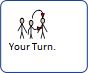 The colours in the blue column are  secondary  colours.
Ask your grown-up to help you mix your paints. Dont forget to 
wash your brush in between each mix.
This is what happens if we mix colours …
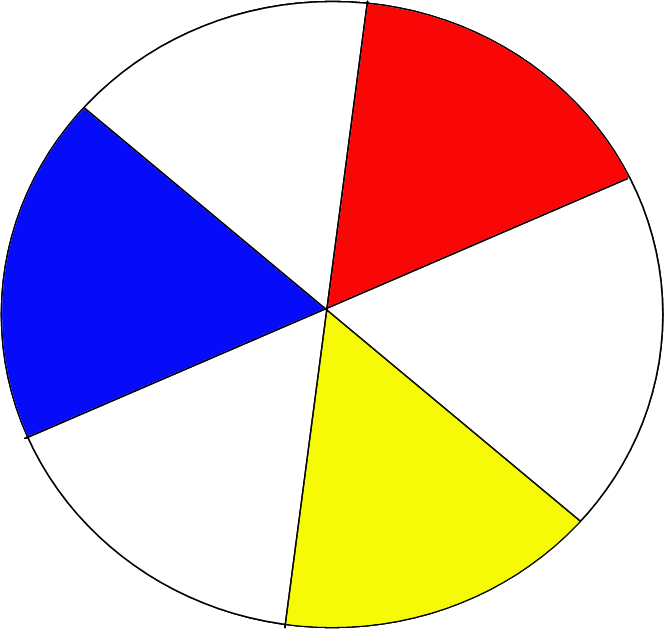 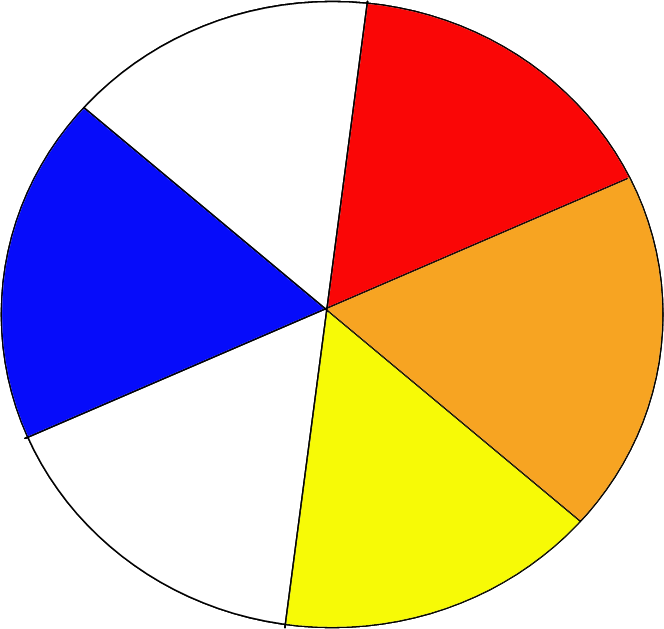 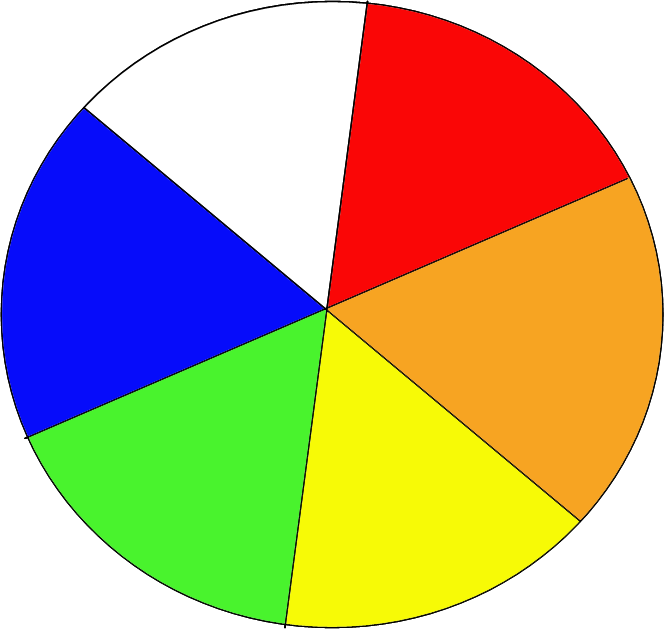 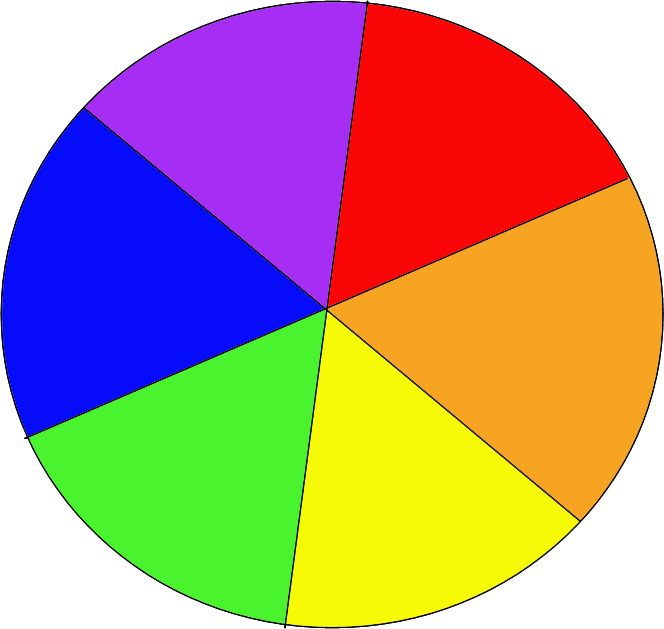 red
red
blue
blue
yellow
yellow
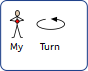 Now make your own colour wheel!
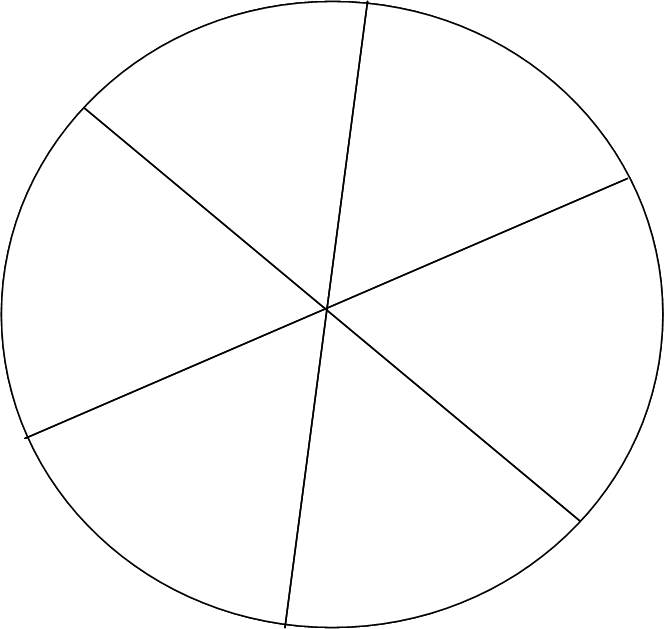 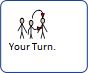 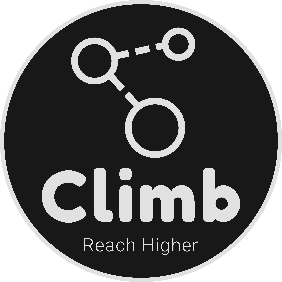 Date: Tuesday 02nd February
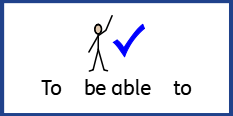 LO: To be able to experiment with monochromatic paint scales  about the Pacific Ocean.
Subject: Art
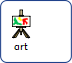 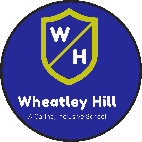 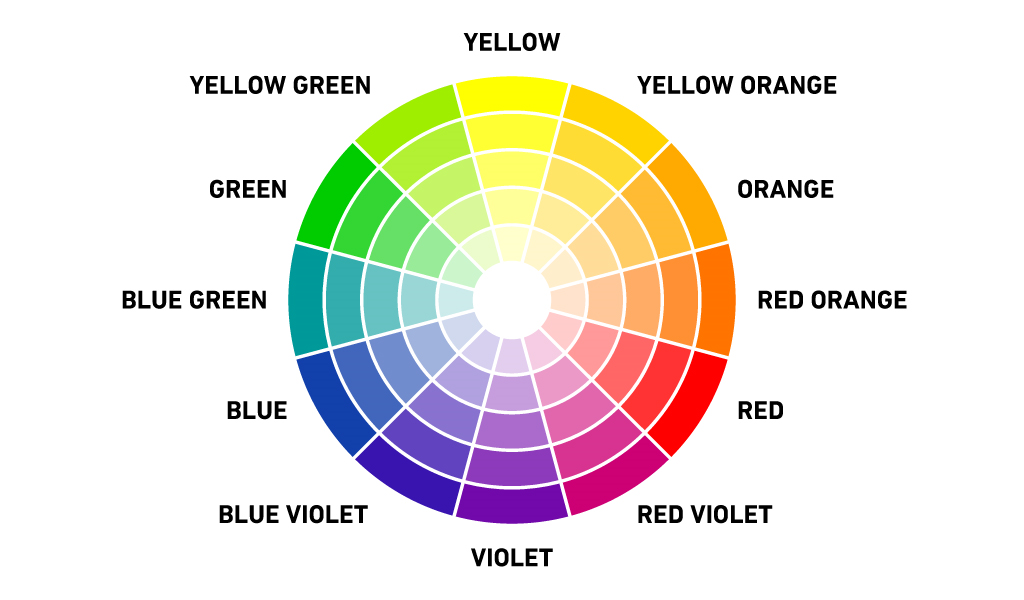 Monochromatic  paint scales are variations of one colour. 
Shades  are made by adding white to a colour while tints and tones are made by adding black to a colour.
Using the slide below we are going to experiment with different shades and tones of colours.  This can be done by adding black or white to a primary or secondary colour.
These paintings are examples of monochromatic paint scales.
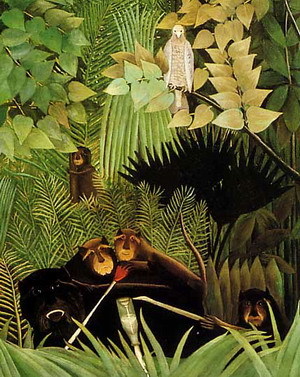 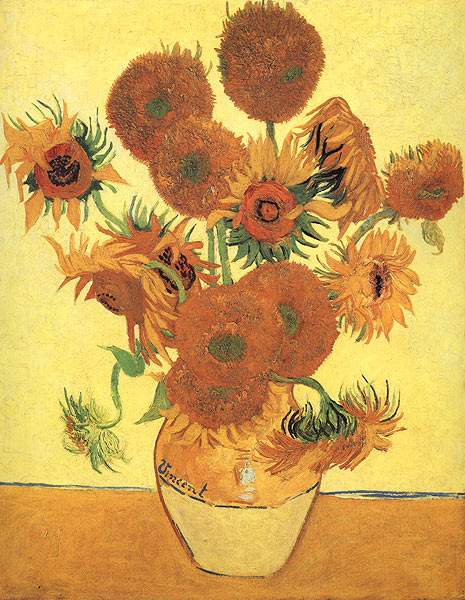 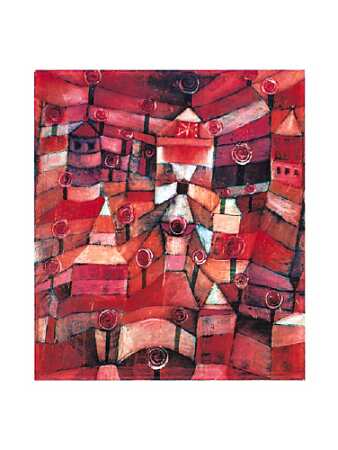 ‘The Rose Garden’ 
 by Paul Klee
‘Sunflowers’ 
by Vincent van Gogh
‘The Merry Jesters’
Henri Rousseau
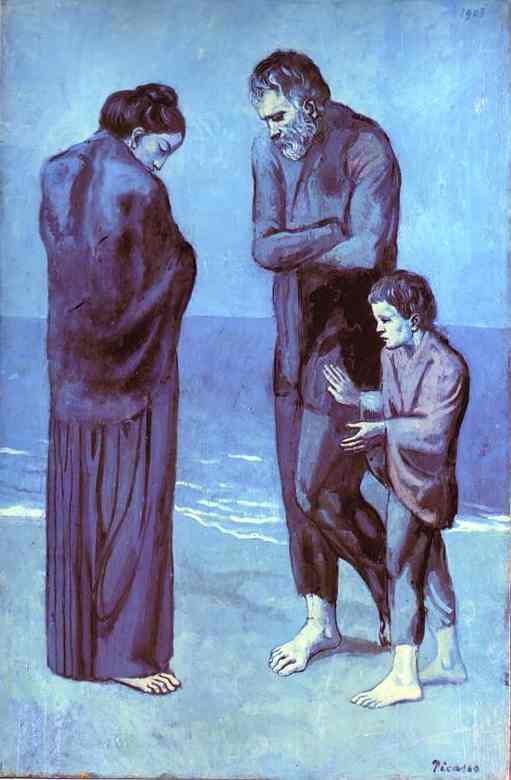 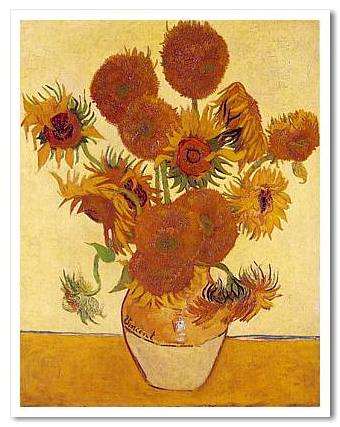 The Tragedy (1903) 
by Pablo Picasso
Sunflowers (1888) 
by Vincent Van Gogh
On the next slide we are going to look at mixing our own monochromatic paint shades.
+
=
=
+
GREY
BLACK
RED
WHITE
WHITE
PINK
+
=
=
+
GREEN
WHITE
YELLOW
WHITE
+
+
=
=
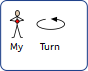 WHITE
BLUE
PURPLE
WHITE
Here I have provided some examples of what shade/ tones you can make by mixing white or black to the main colour.
+
=
=
+
BLACK
RED
WHITE
WHITE
+
=
=
+
ORANGE
BLACK
YELLOW
WHITE
+
+
=
=
WHITE
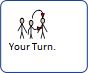 BLUE
PURPLE
BLACK
Using the chart above lets see what shades and tones you can make by adding black or white to a colour.
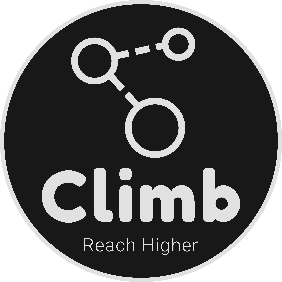 Date: Wednesday 04th February 2021
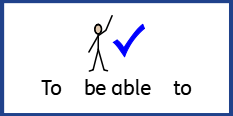 LO: To be able to explore complimentary colours.
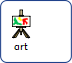 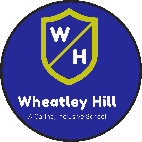 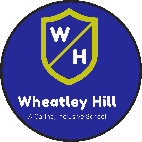 Subject:Art
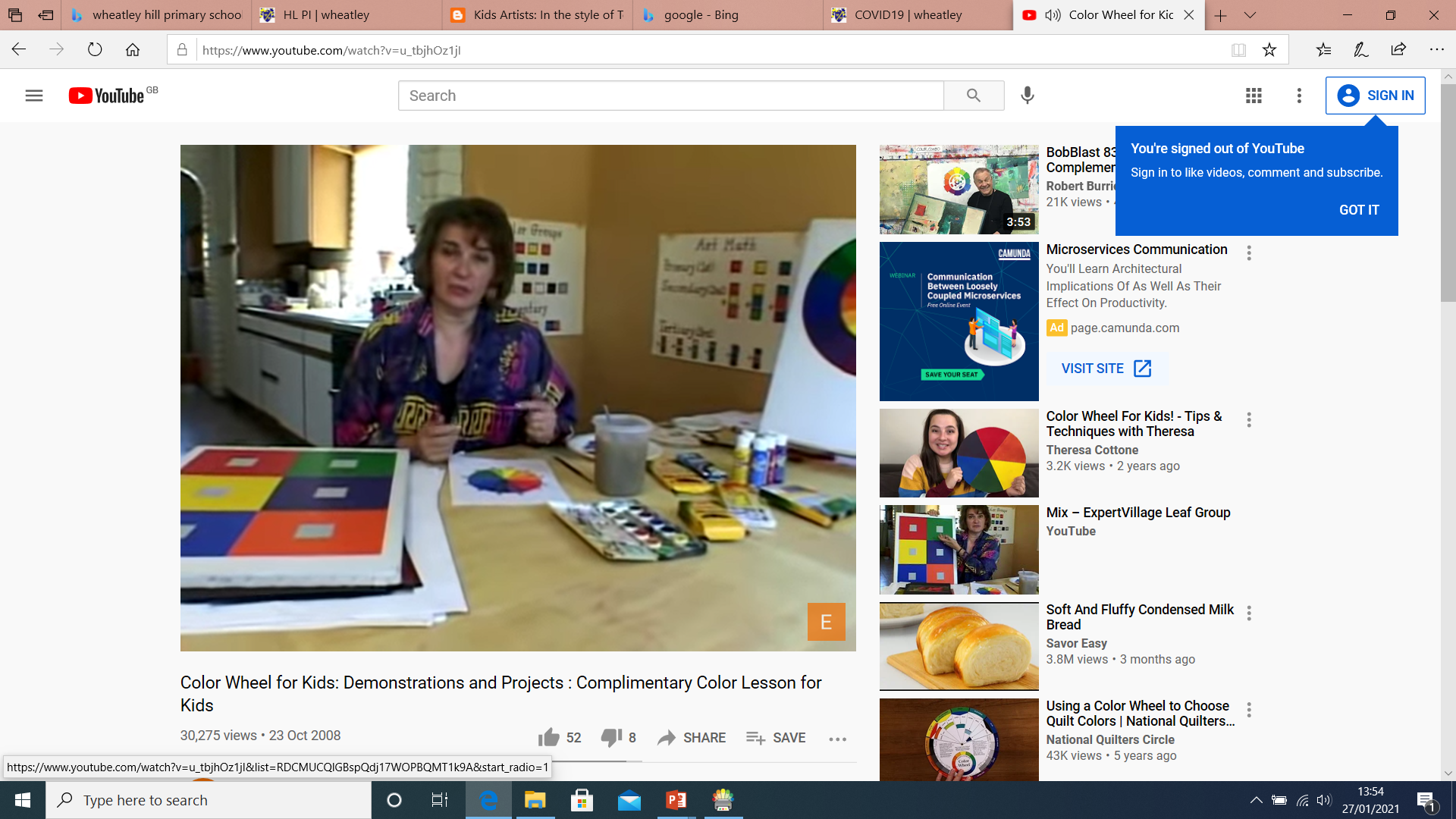 Complimentary  colours are pairs of colours which when combined or mixed cancel each other our or contrast with each other.  



Now let’s watch a fun clip on what complimentary colours are.

https://www.google.co.uk/url?sa=t&rct=j&q=&esrc=s&source=video&cd=&cad=rja&uact=8&ved=2ahUKEwjbnY_0oLzuAhUTThUIHYCxD2EQtwIwAHoECAIQAg&url=https%3A%2F%2Fwww.youtube.com%2Fwatch%3Fv%3Du_tbjhOz1jI&usg=AOvVaw0734tLOzR0XX66UHoT7Lze
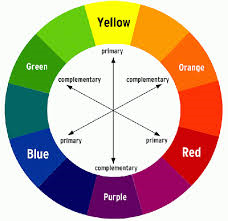 Complimentary  colours are contrasting colours that are on the opposite side of the colour wheel. A complimentary colour to yellow is purple. Another 2 contrasting colours are red and green. See the colour wheel for more examples.
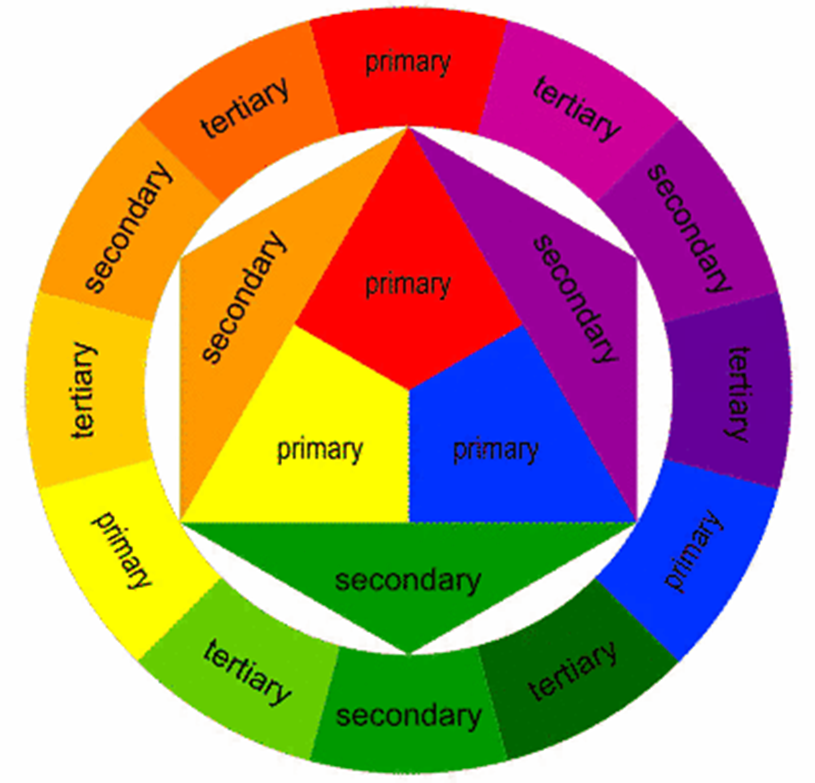 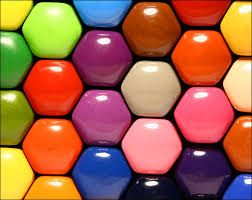 +
+
BLACK
WHITE
RED
WHITE
+
+
GREEN
PURPLE
YELLOW
PURPLE
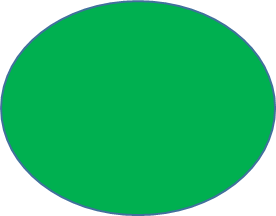 +
+
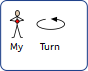 GREEN
ORANGE
BLUE
PINK
Using the chart above lets see what contrasting colours you can make. Here is some examples for you to copy.
+
+
BLACK
WHITE
RED
WHITE
+
+
GREEN
PURPLE
YELLOW
PURPLE
+
+
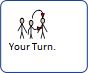 GREEN
ORANGE
BLUE
PINK
Using the chart above let’s have a go at trying to make your own contrasting  colours.
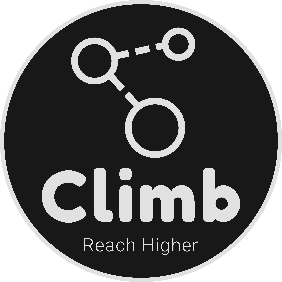 Date: 333333333















Date: Thursday 05th February 2021














January
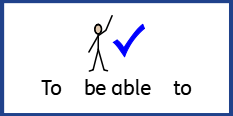 LO: To be able to mix and match colours. about the Pacific Ocean.
Subject: Art
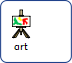 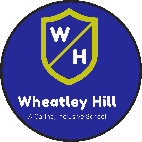 Tom Schulten was famous for painting in blocks of colours. Using what we know about making different  shades  and tones  of colours let’s see what different colours we can paint with.
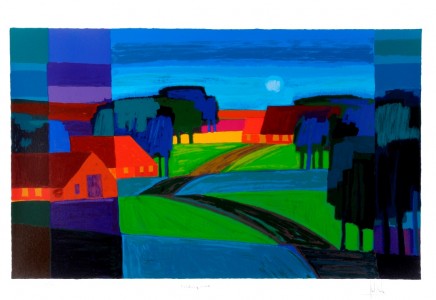 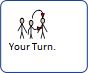 Why don’t you try painting your house and garden? Using the different things we have learnt about colour mixing this week?
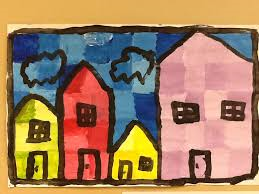 Grown- ups  please take photos of your childs work and upload to climbpupils@gmail.com
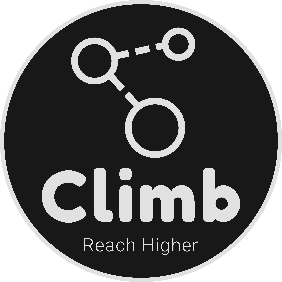 Date: Friday 05th Ferbuary 2021.
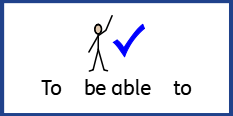 LO: To be able to identify emotions.
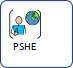 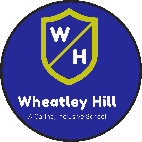 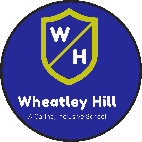 Subject: PSHE
We have lots of different emotions.
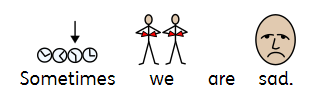 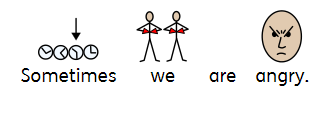 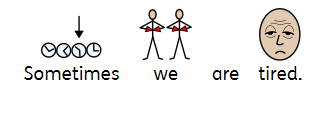 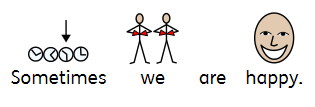 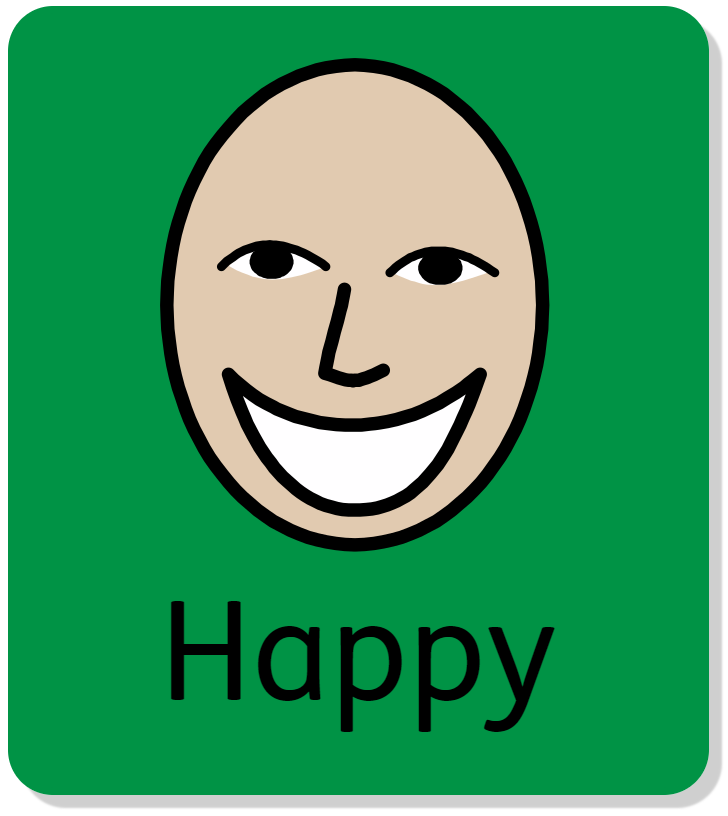 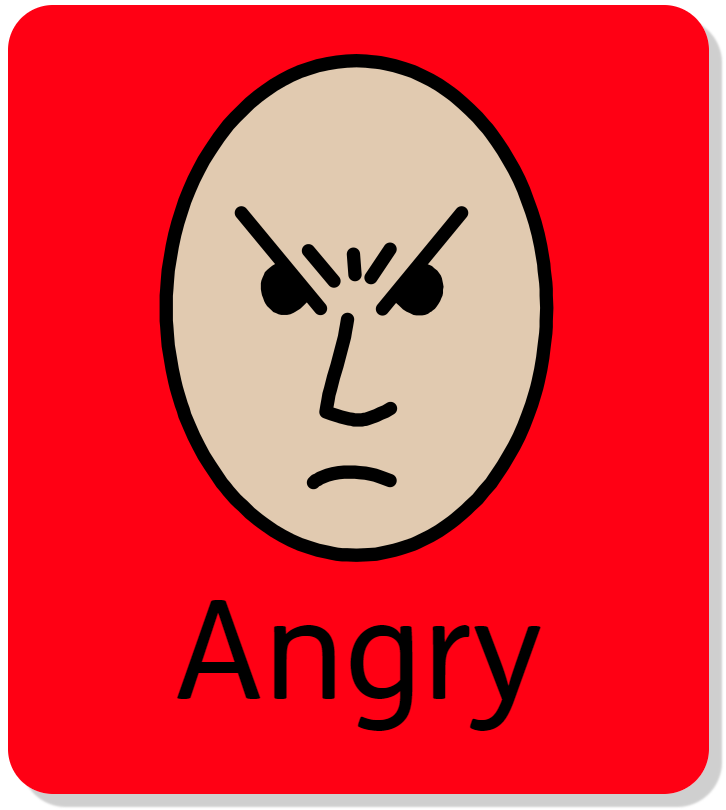 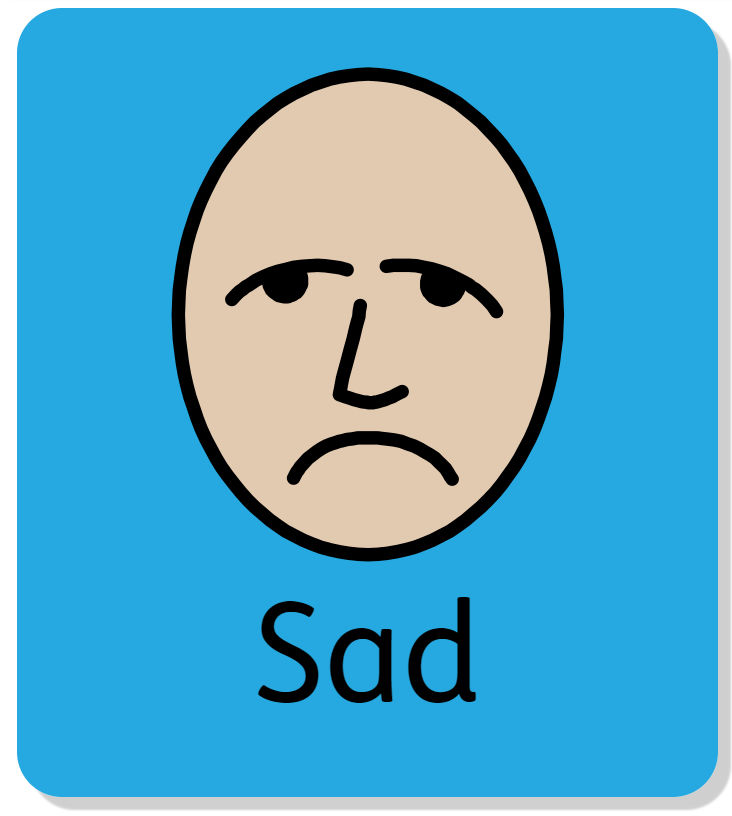 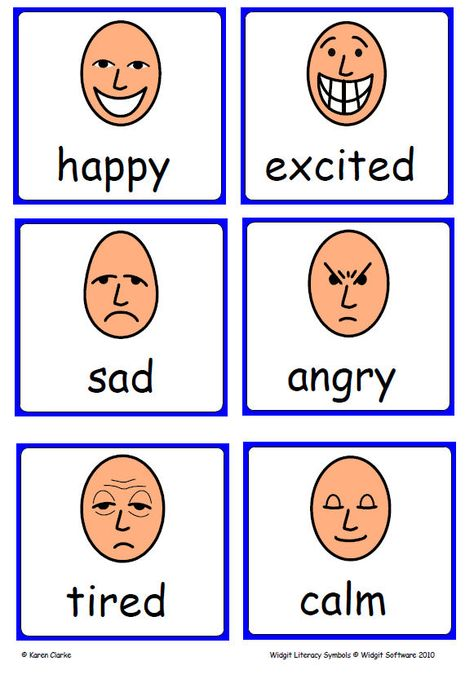 For grown-ups: 
Please support your child to complete the emotions matching activity by dragging the colour pieces into the correct place with the mouse. If you have the paper resources, complete the activity as a matching exercise by hand.
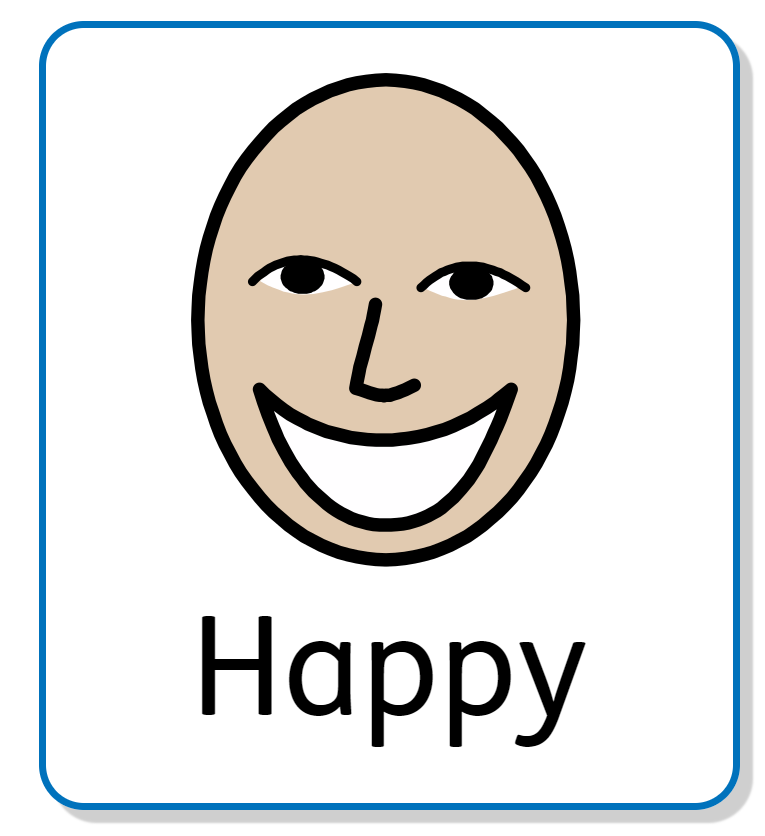 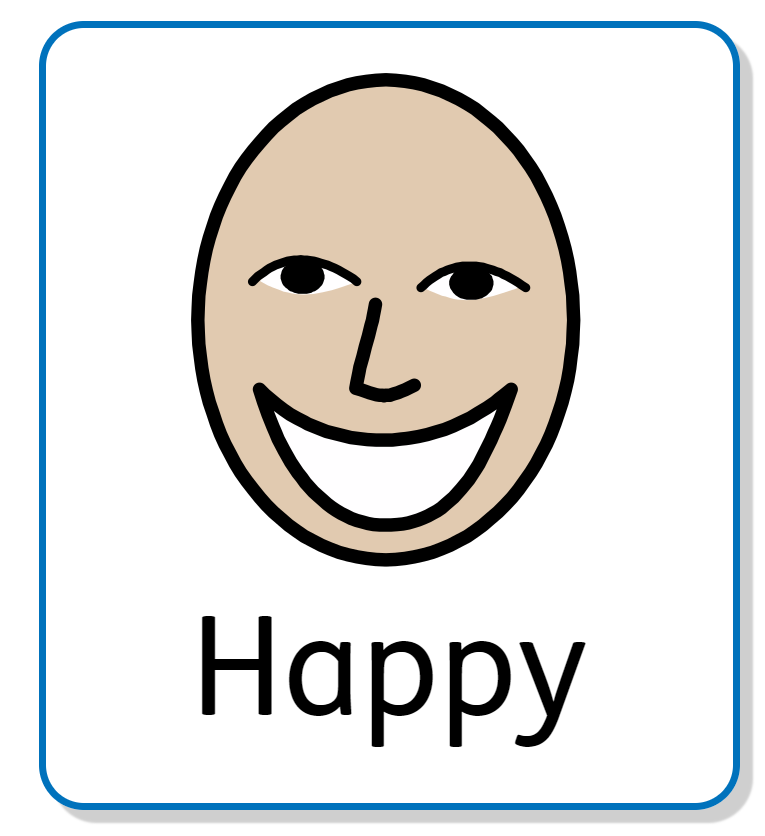 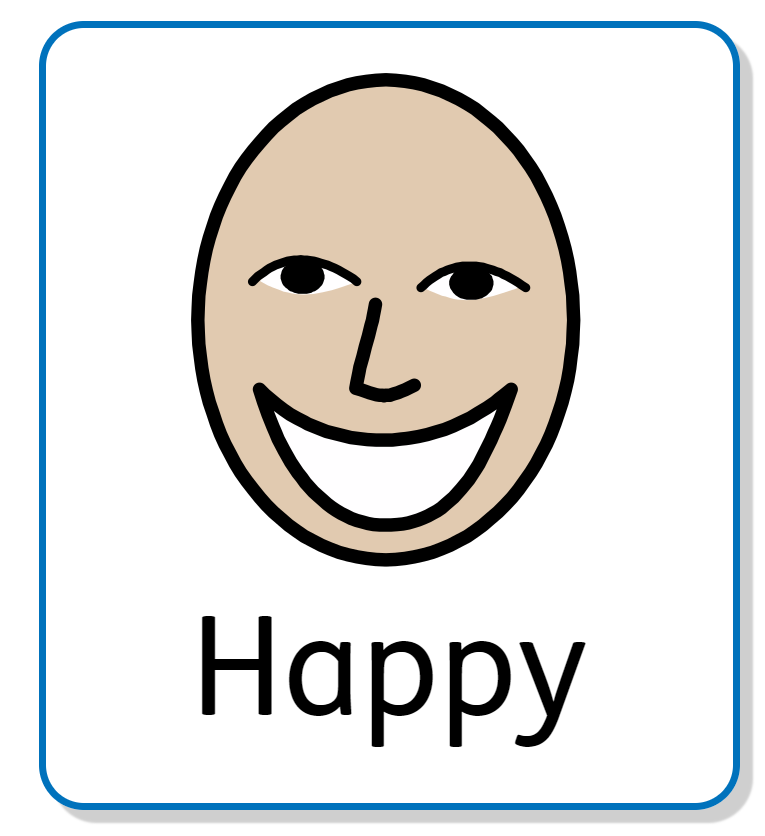 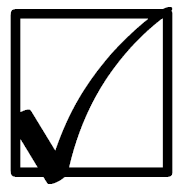 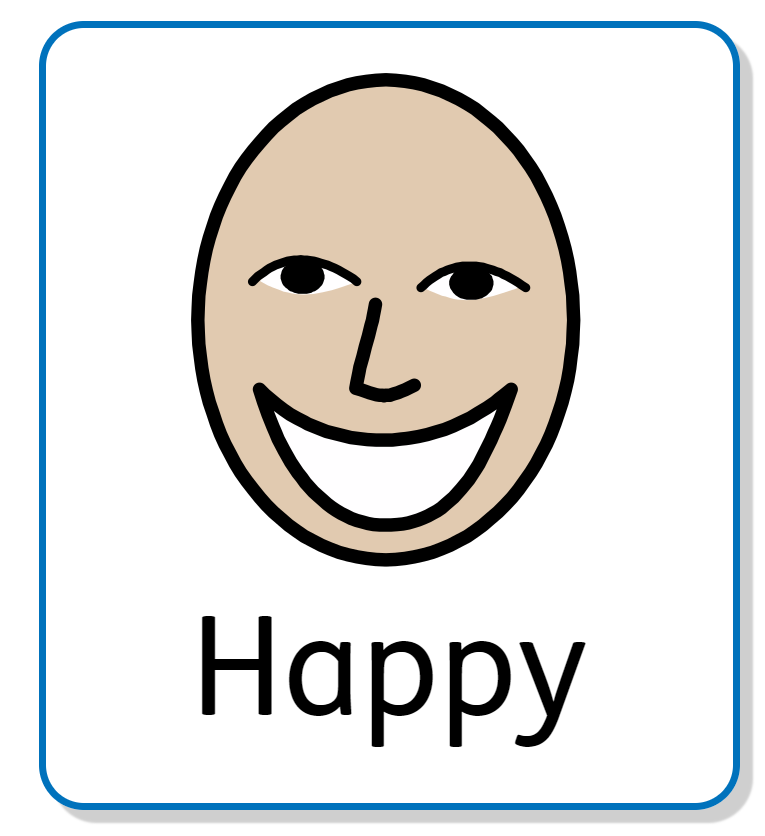 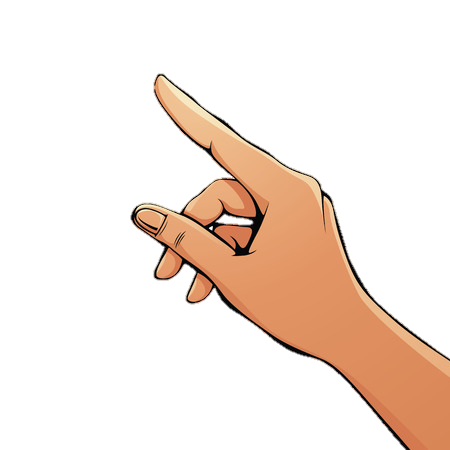 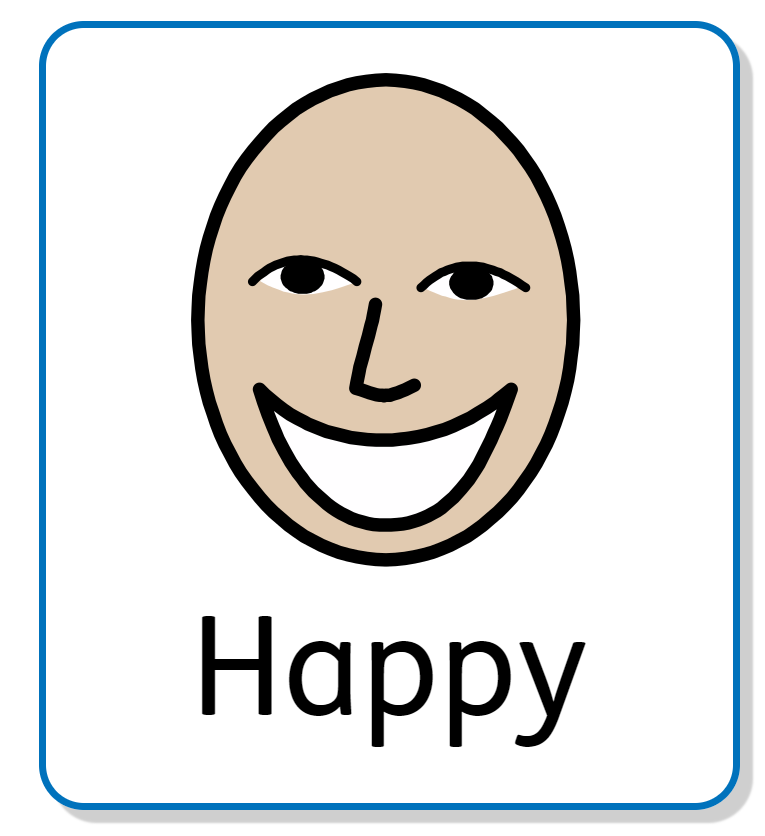 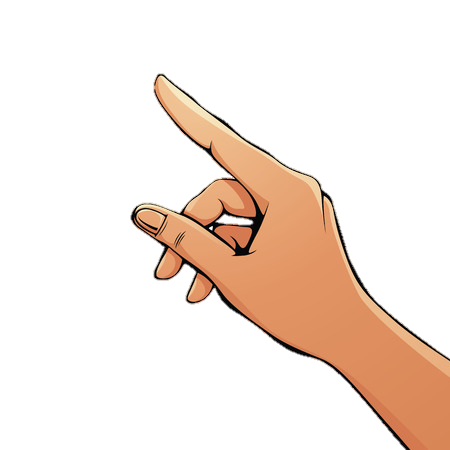 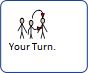 Move this image to the grey image above
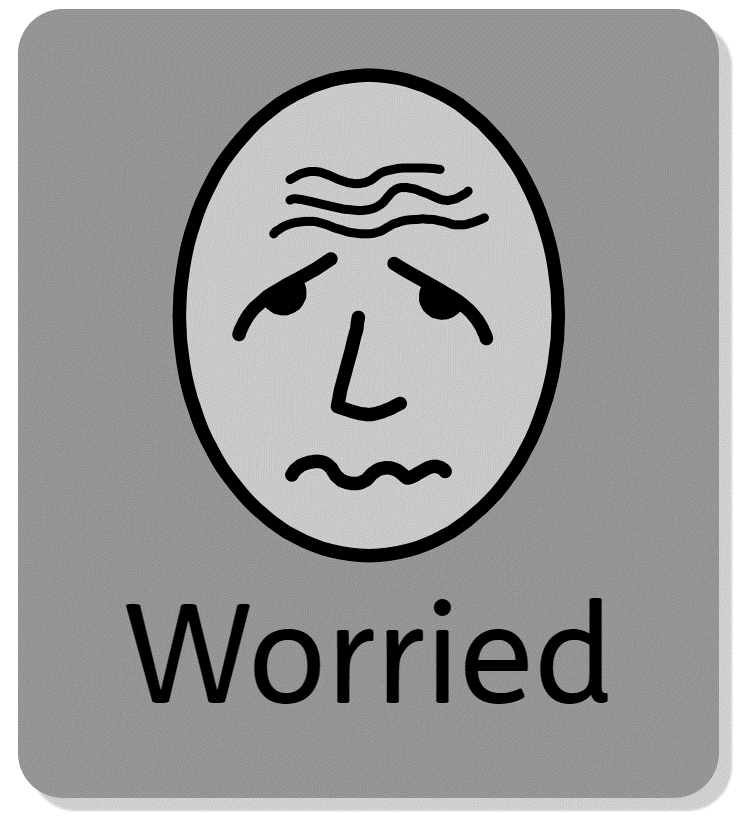 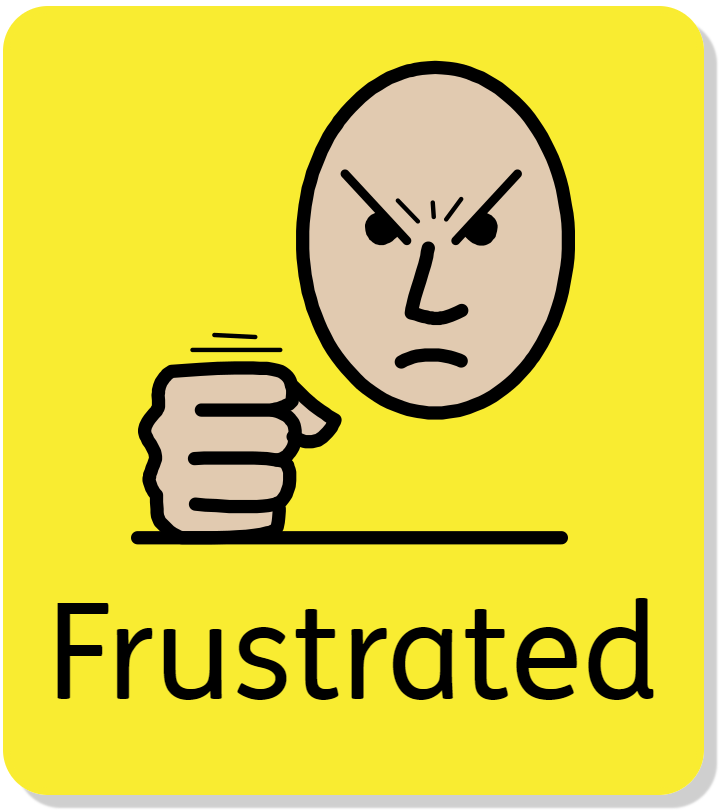 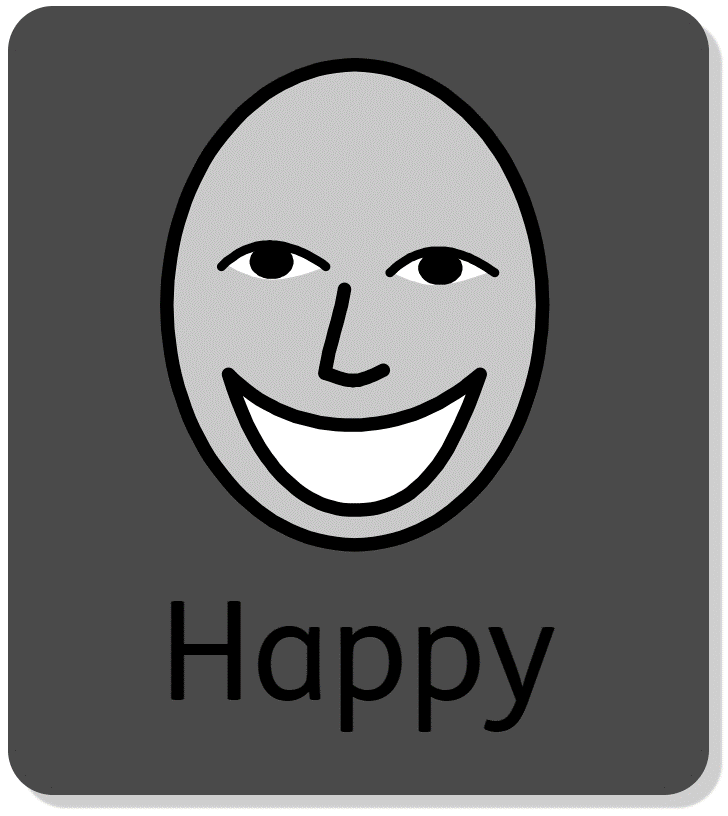 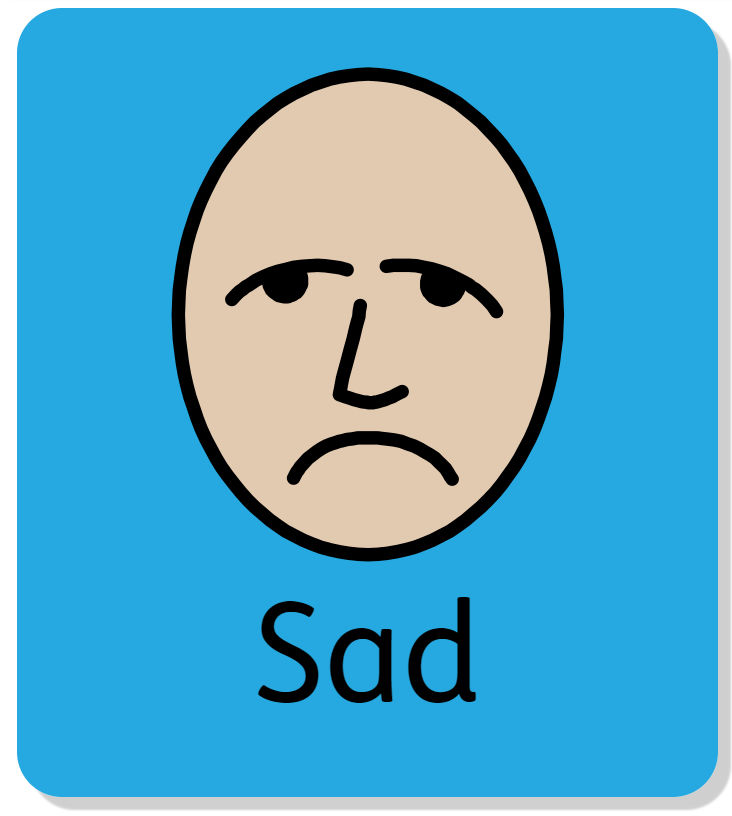 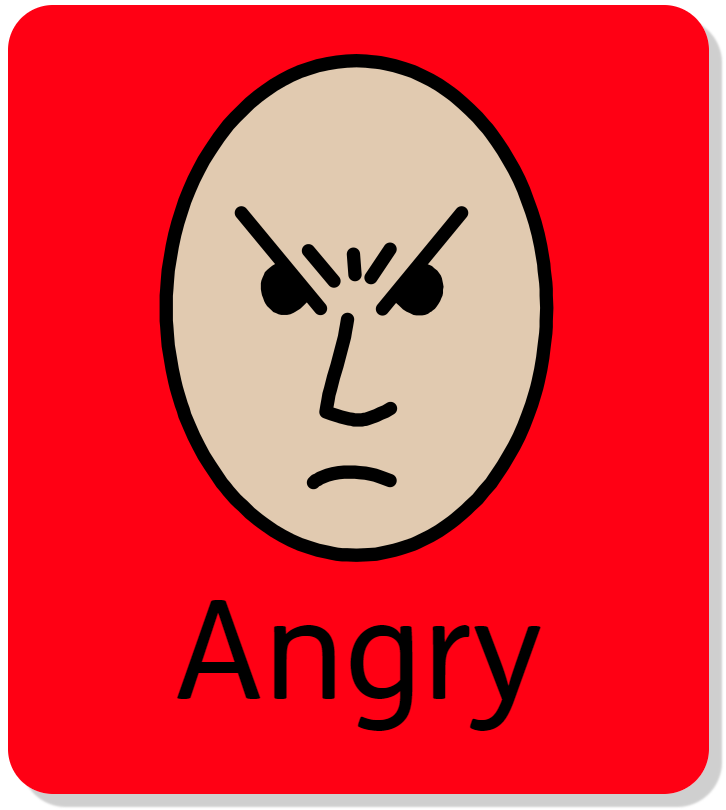 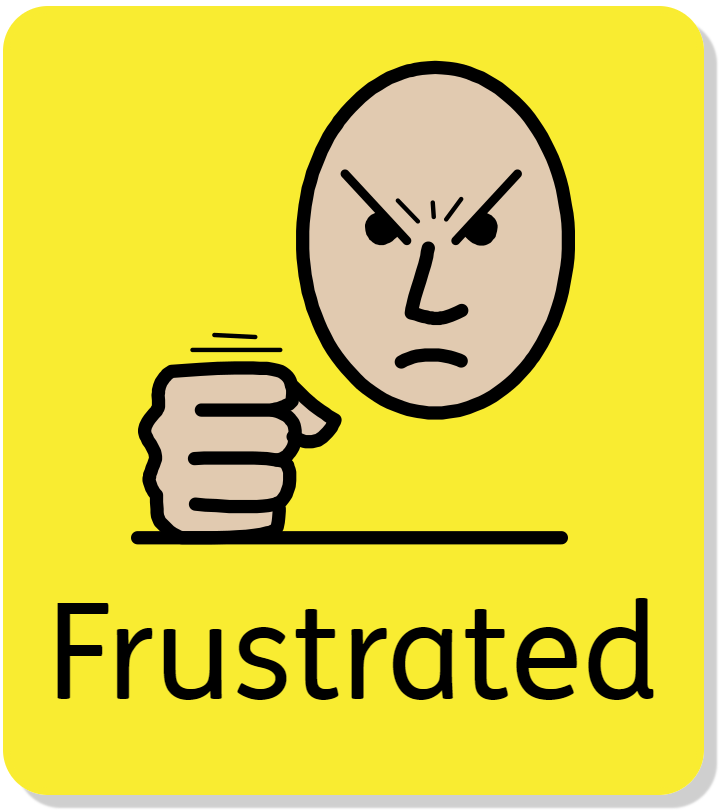 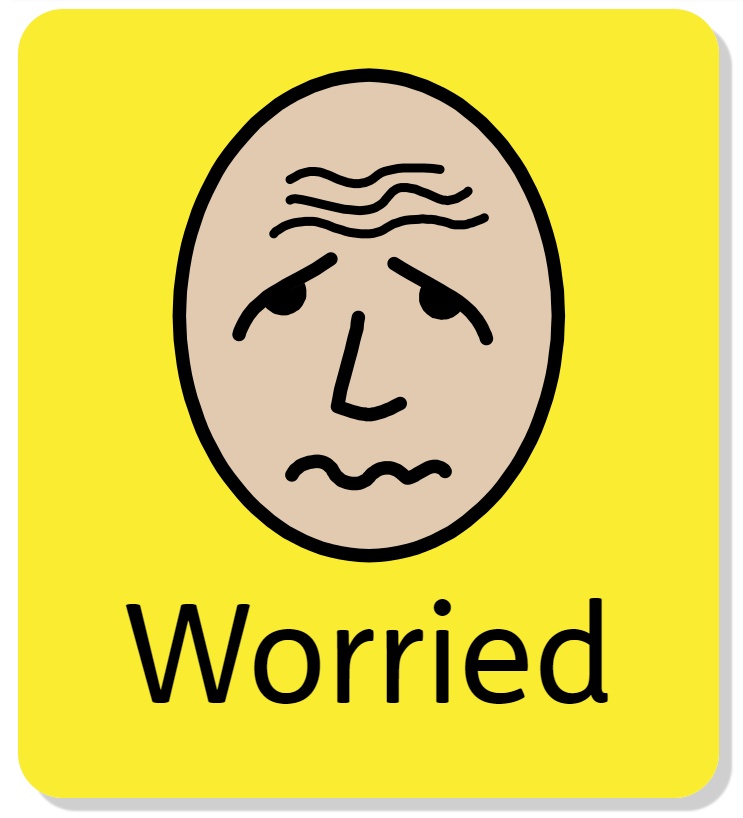 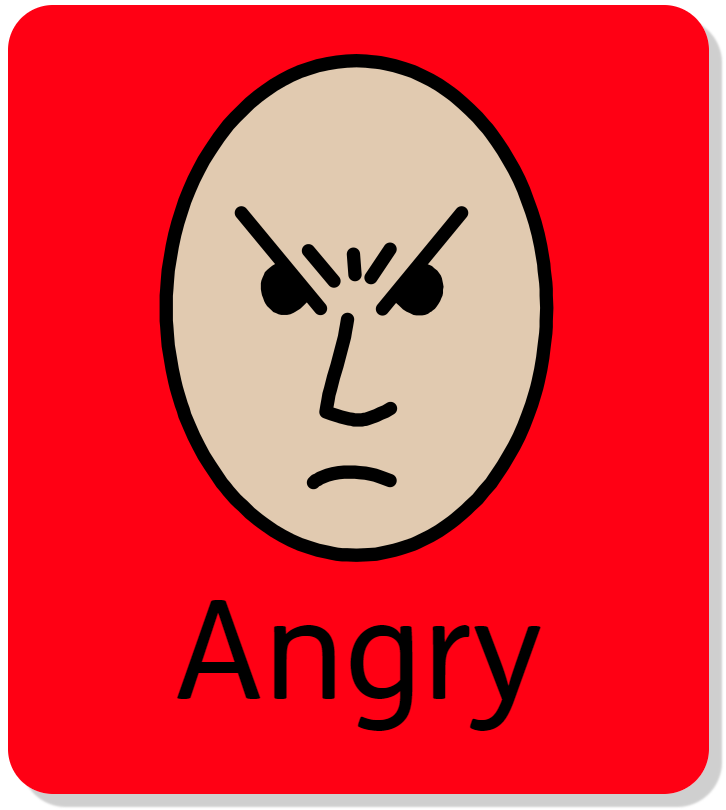 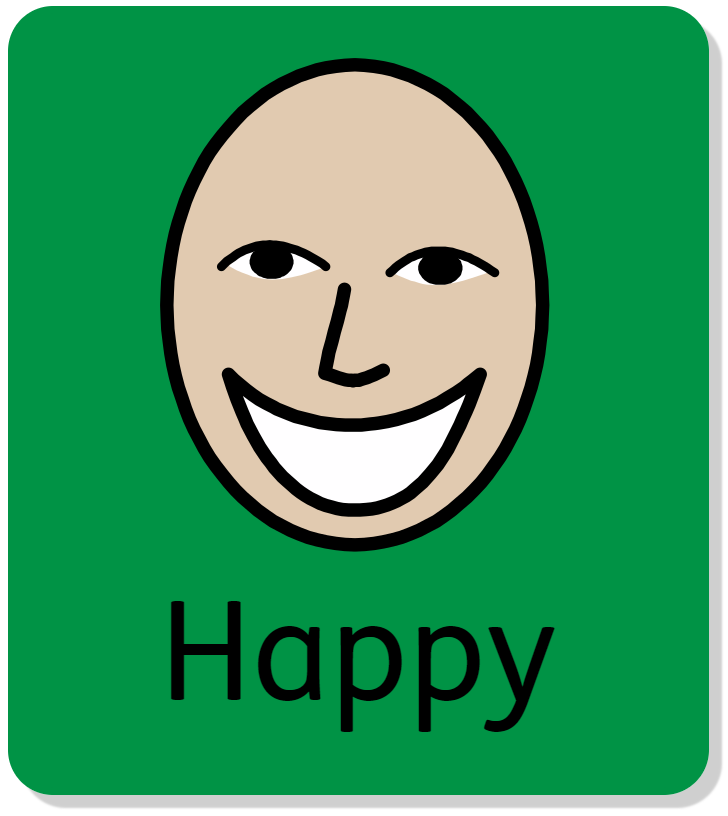 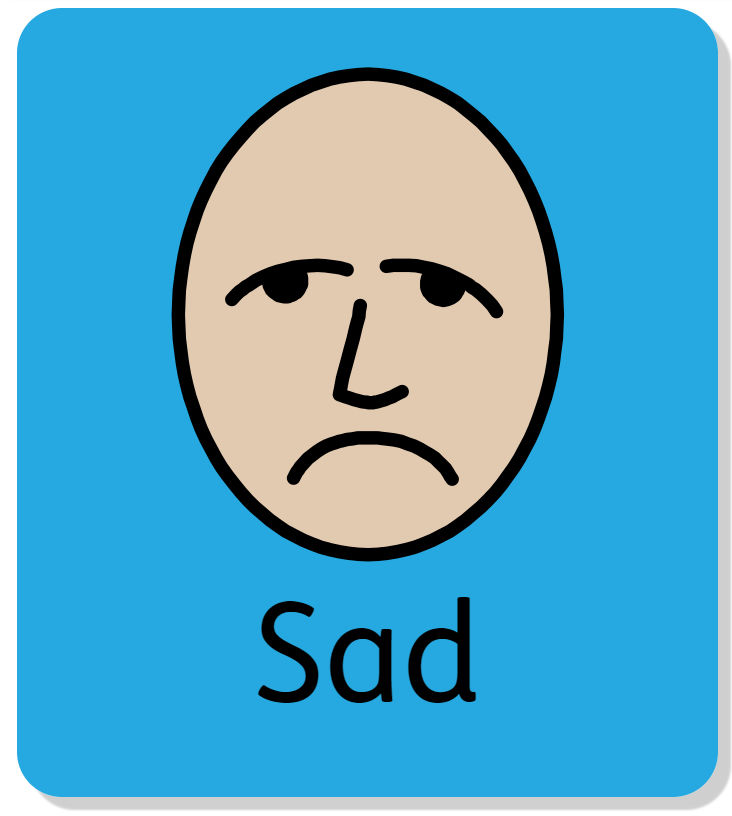 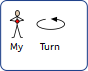 How do you feel?
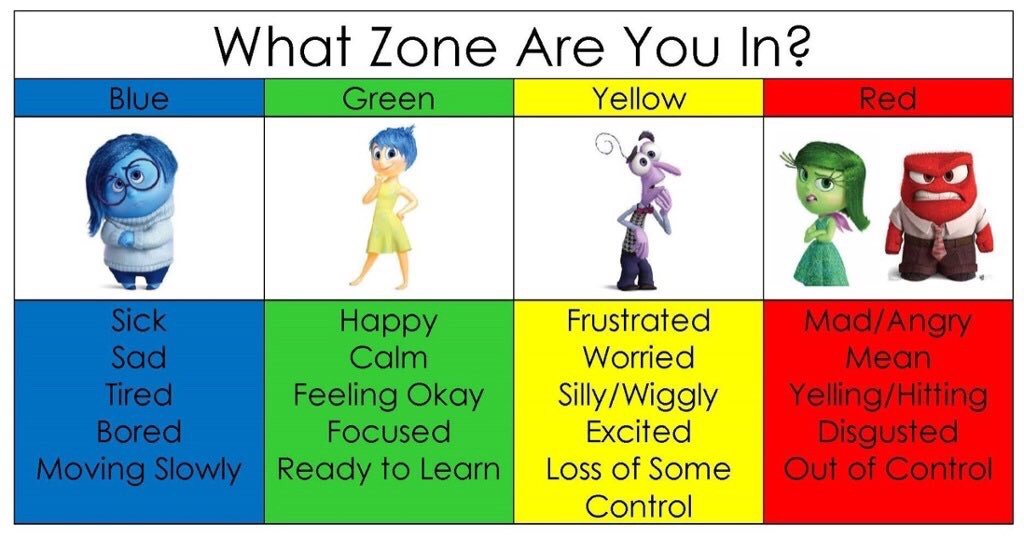 I am in the green zone. I am happy because I’m having a good day.
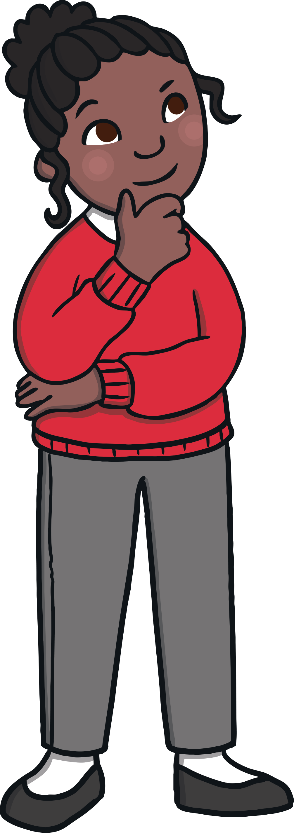 Can you point to how you feel? Can you say  why  you feel like that?
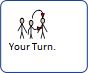 How do you feel?
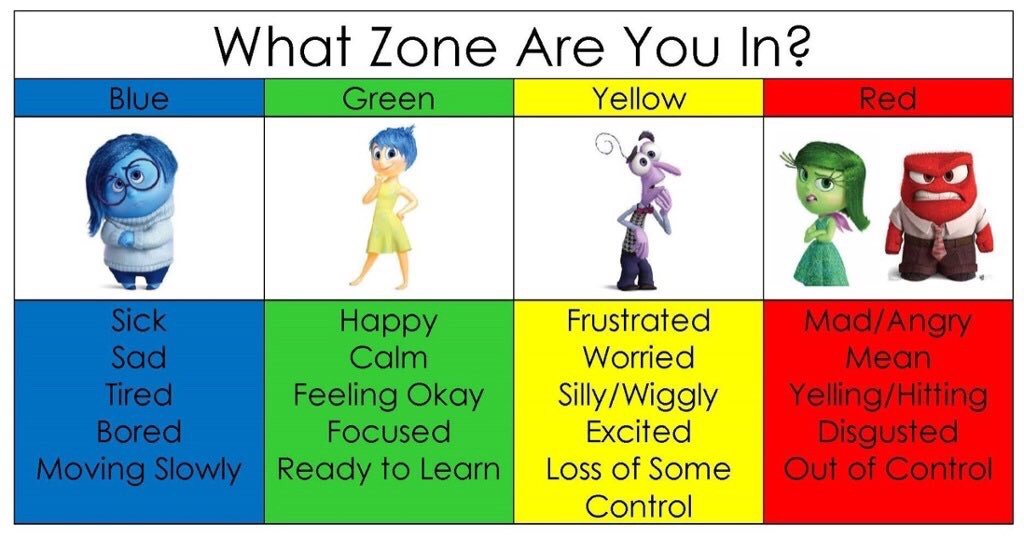 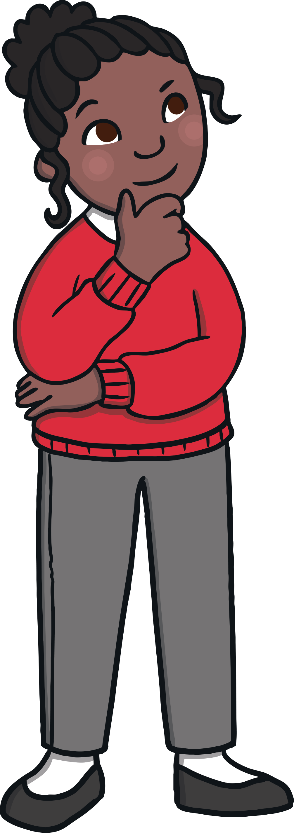 Can you point to how you feel? Can you say  why  you feel like that?